The Sine Qua Nons of Heaven
Those Things Without Which
Heaven Would Not Be Heaven
The Sine Qua Nons of Heaven
Those Things Without Which
Heaven Would Not Be Heaven
TheSine Qua NonsOf  Heaven
Imagine you could eat as much as you wanted of anything you liked, without ill effects...
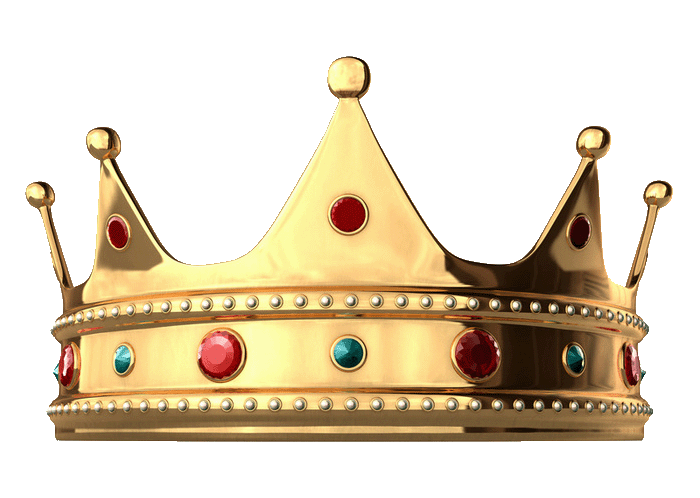 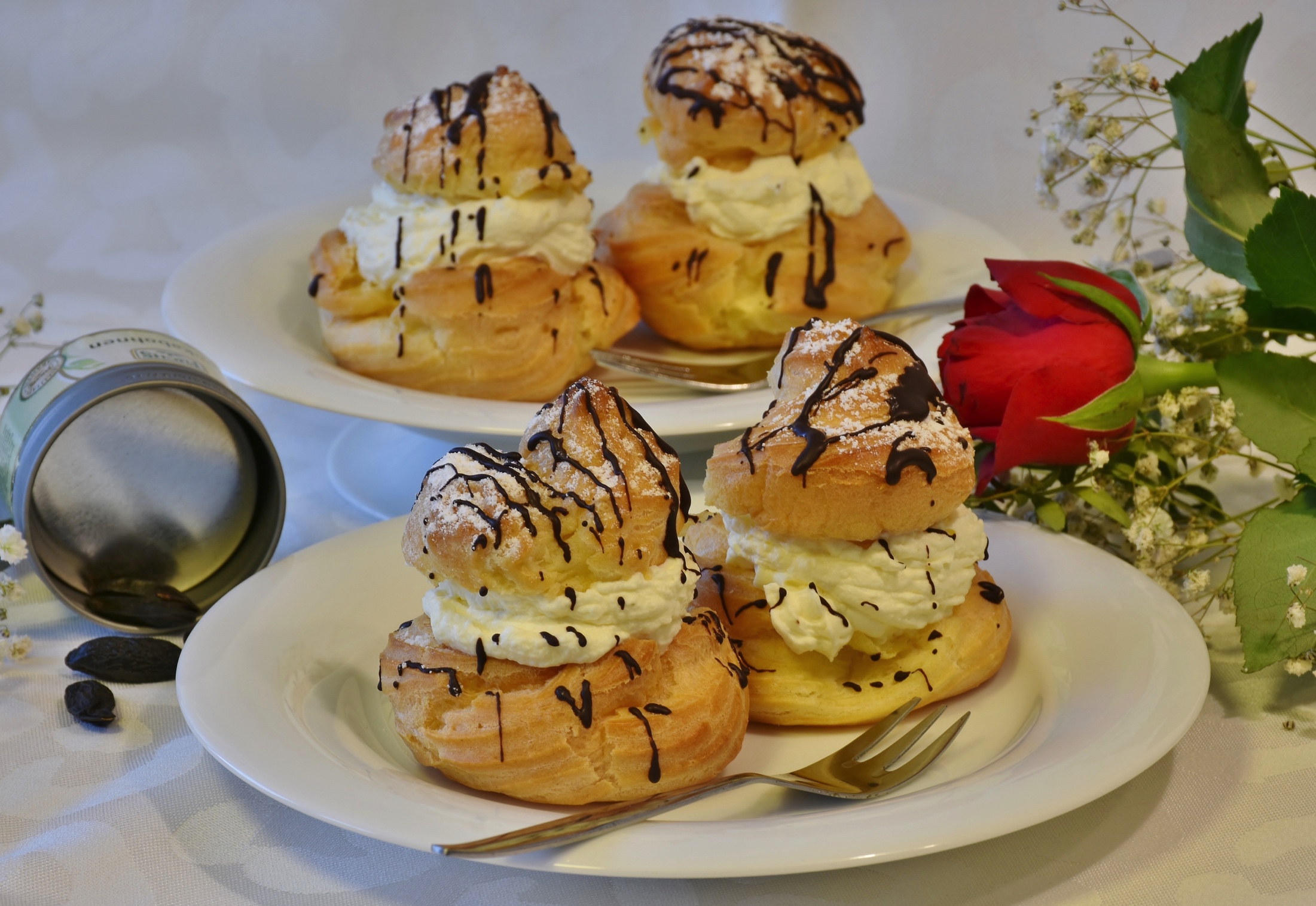 TheSine Qua NonsOf  Heaven
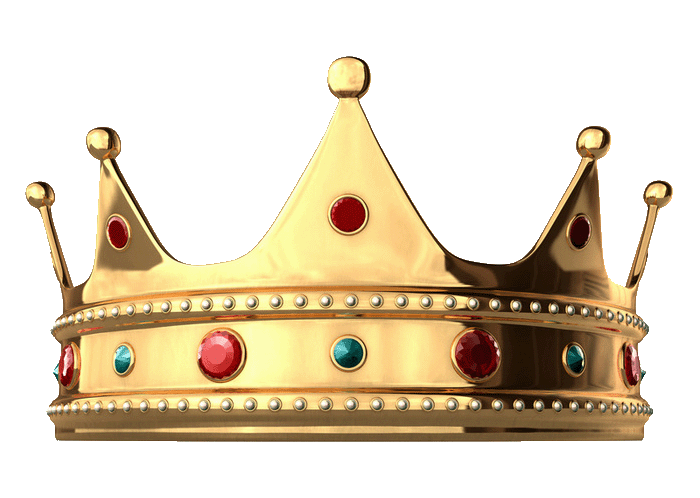 TheSine Qua NonsOf  Heaven
Imagine you could eat as much as you wanted of anything you liked, without ill effects...
so long as you ate alone.
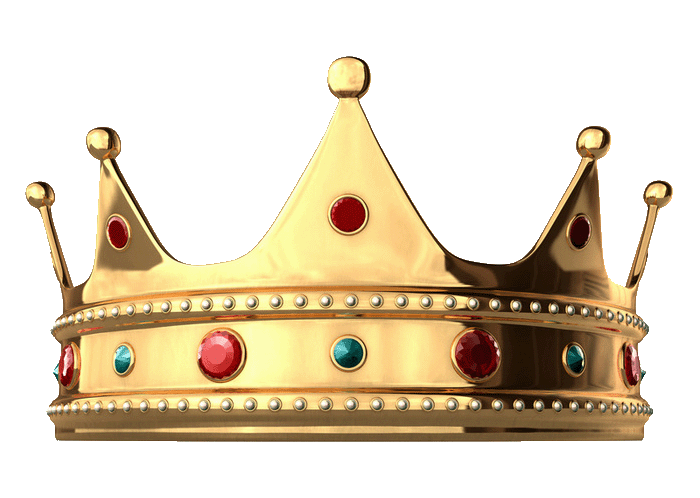 TheSine Qua NonsOf  Heaven
Imagine playing any sport you wanted, whenever  you wanted, and with a champion’s skill…
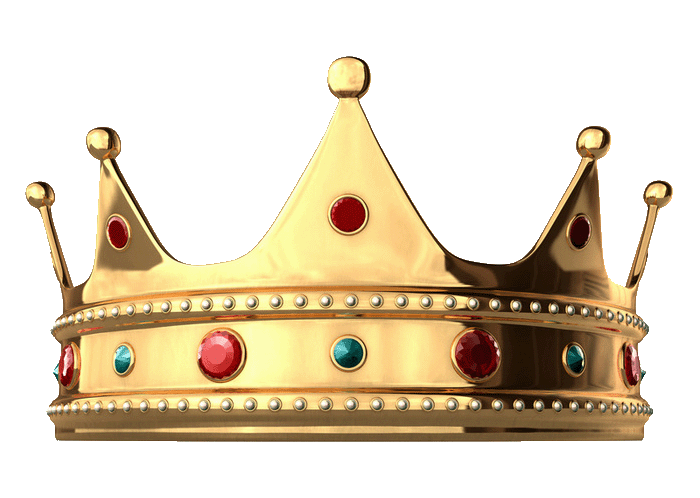 TheSine Qua NonsOf  Heaven
Imagine playing any sport you wanted, whenever  you wanted, and with a champion’s skill…
always against robots, with no spectators, no one to talk to afterwards.
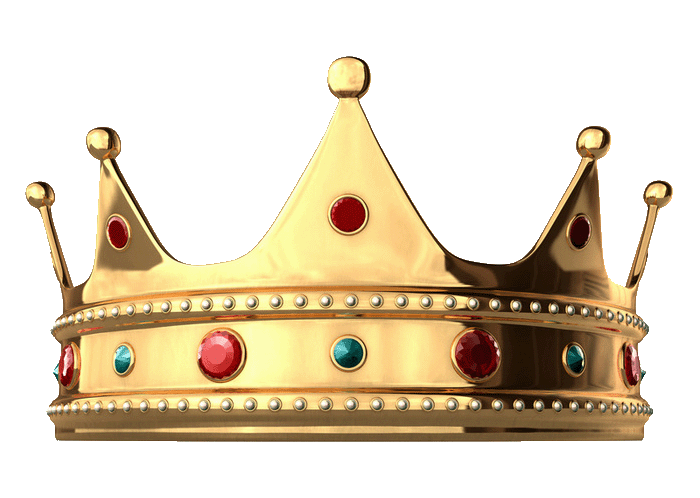 TheSine Qua NonsOf  Heaven
Imagine exploring breathtakingly beautiful worlds and discovering amazing creatures…
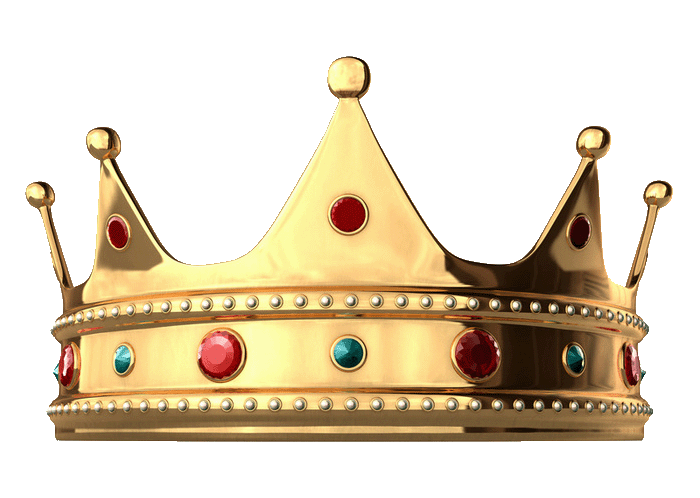 TheSine Qua NonsOf  Heaven
Imagine exploring breathtakingly beautiful worlds and discovering amazing creatures…
but never being able to share your experiences.
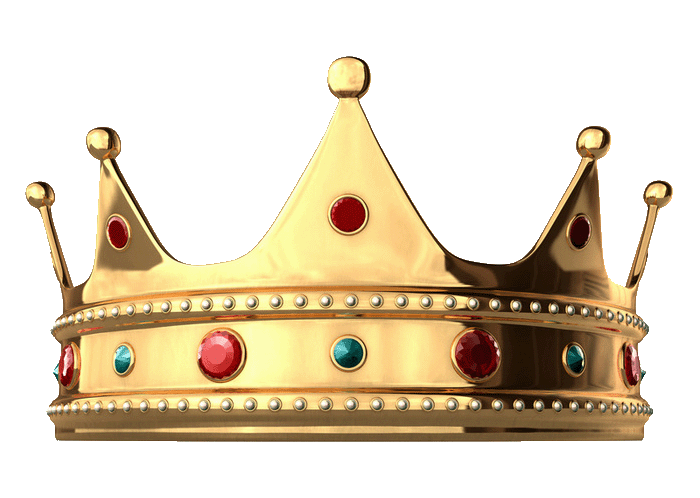 TheSine Qua NonsOf  Heaven
Sine Qua Non 1:
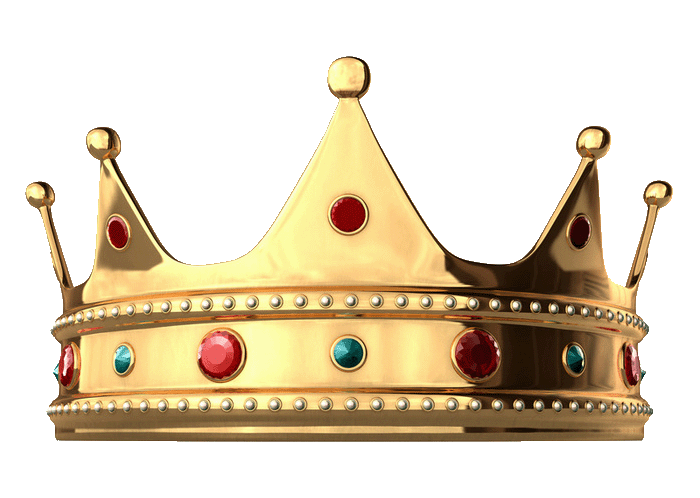 PERSONAL RELATIONSHIP
TheSine Qua NonsOf  Heaven
Sine Qua Non 1:
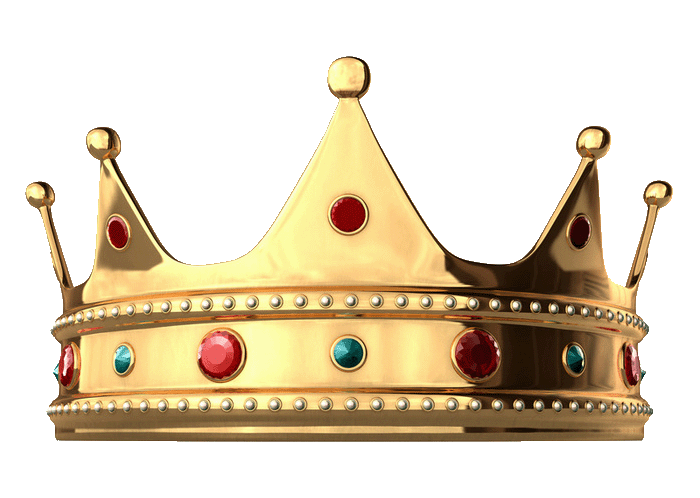 Personal Relationship requires:
 Continuity of unique 	identity (Revelation 2.17)
TheSine Qua NonsOf  Heaven
Sine Qua Non 1:
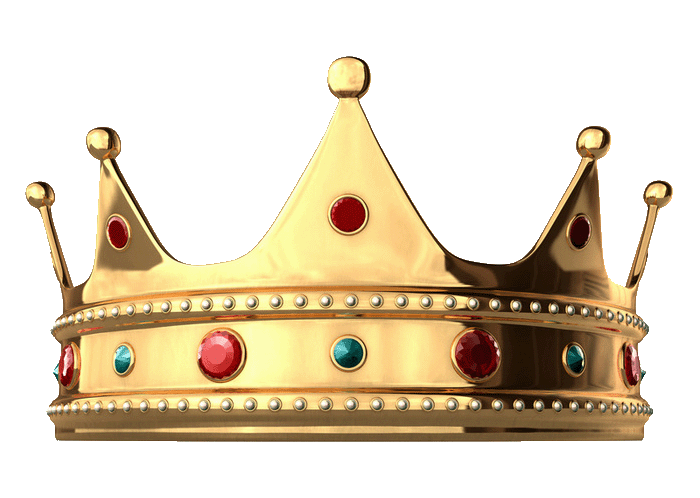 Personal Relationship requires:
 Continuity of unique 	identity (Revelation 2.17)
 Recognizability (Luke 16.9)
TheSine Qua NonsOf  Heaven
What if Heaven had every conceivable pleasure except for love?
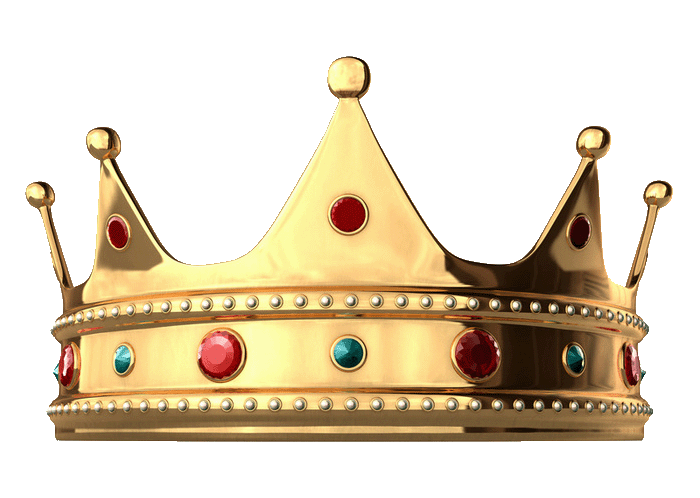 TheSine Qua NonsOf  Heaven
What if Heaven had every conceivable pleasure except for love?
What if someone “loved” you, but had no interest in your thoughts and dreams?
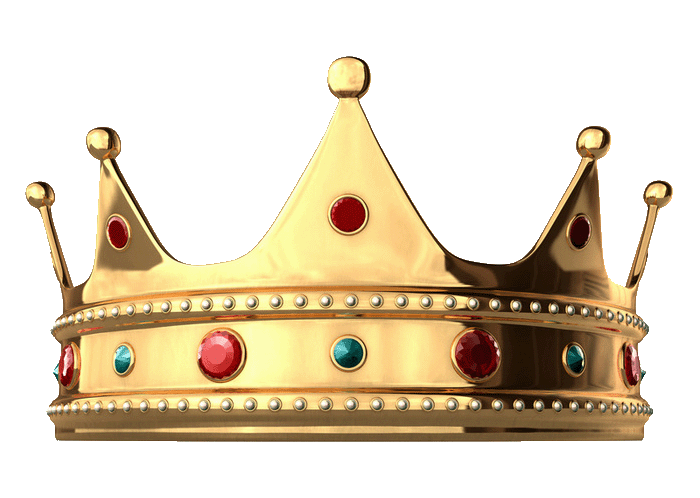 TheSine Qua NonsOf  Heaven
Sine Qua Non 2:
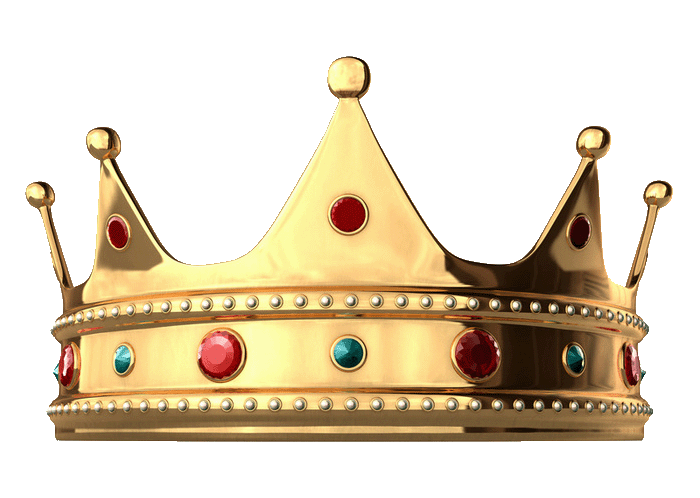 INTIMACY
TheSine Qua NonsOf  Heaven
Sine Qua Non 2:
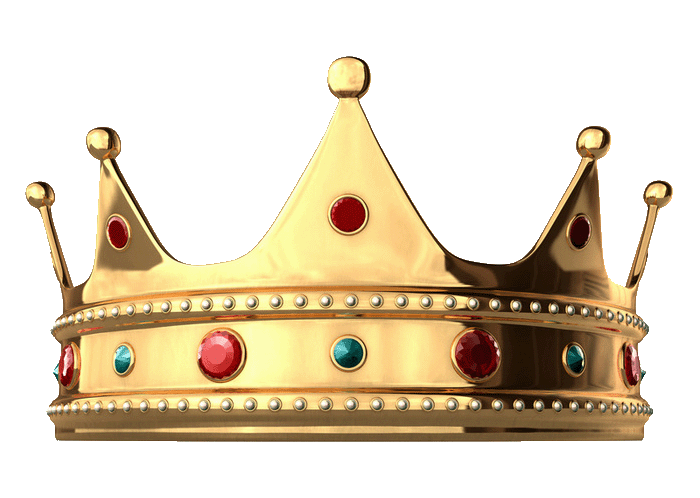 INTIMACY
 To be simultaneously fully known
and wholly loved.
(cf. 1 Corinthians 13.12b)
TheSine Qua NonsOf  Heaven
Sine Qua Non 2:
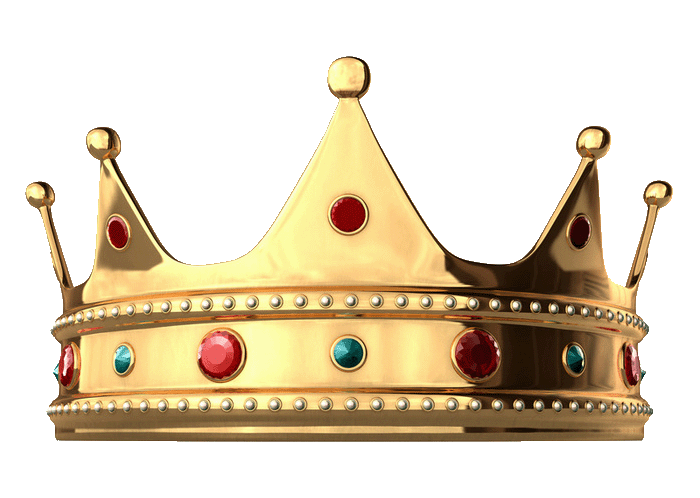 Wait!  We can’t even know ourselves intimately, apart from relationship with our Creator and Redeemer.
TheSine Qua NonsOf  Heaven
Sine Qua Non 2:
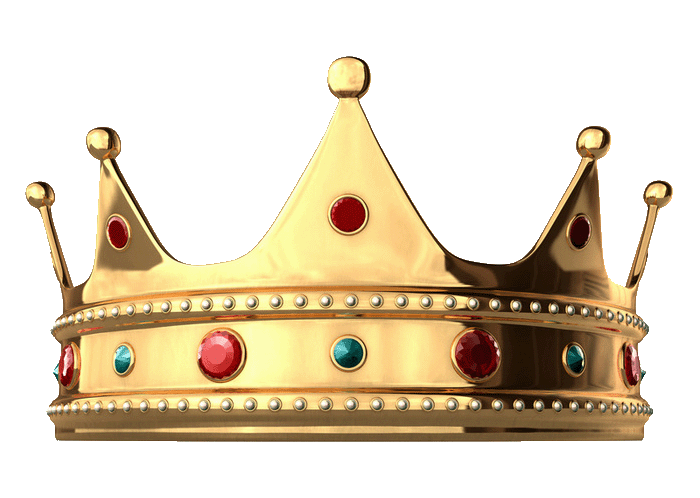 No one can really know themselves if they do not know their origin, purpose and destiny.
TheSine Qua NonsOf  Heaven
Sine Qua Non 2:
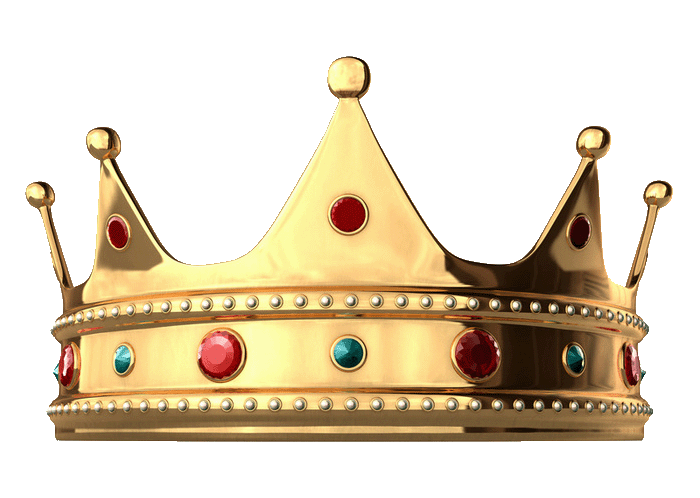 Ultimate intimacy is only possible through the One Who knows our heart, gave us our gifts, and planned our destiny (cf. Psalm 36.9).
TheSine Qua NonsOf  Heaven
Sine Qua Non 3:
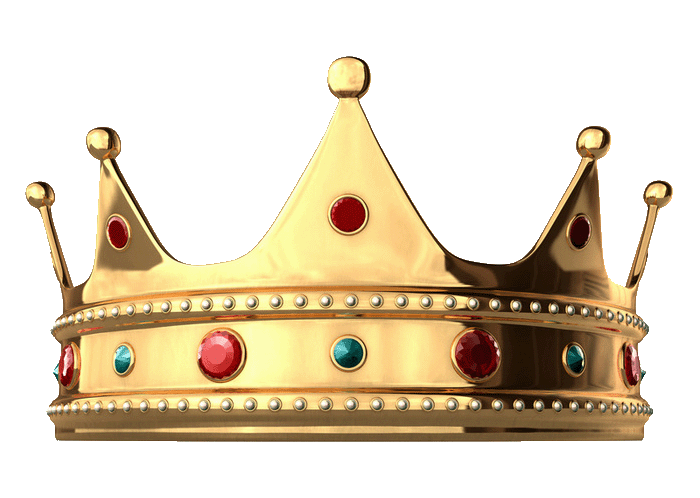 JESUS
Our infinite, omniscient Creator, Redeemer and heavenly Bridegroom.
TheSine Qua NonsOf  Heaven
JESUS
Preceded Heaven.
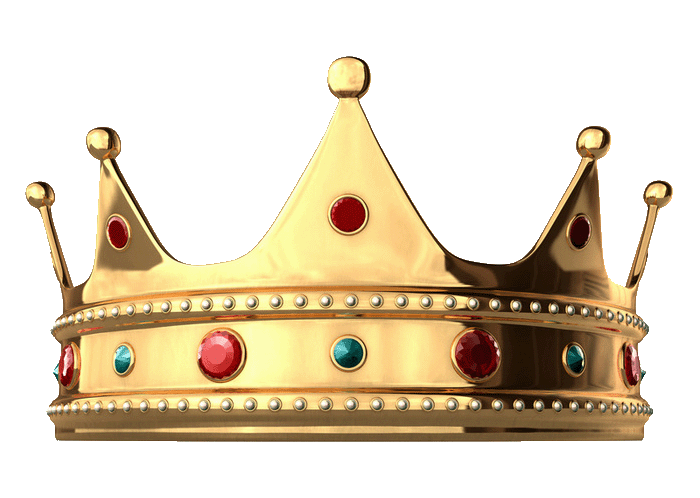 TheSine Qua NonsOf  Heaven
JESUS
Preceded Heaven.
Created Heaven and Earth (John 1.3).
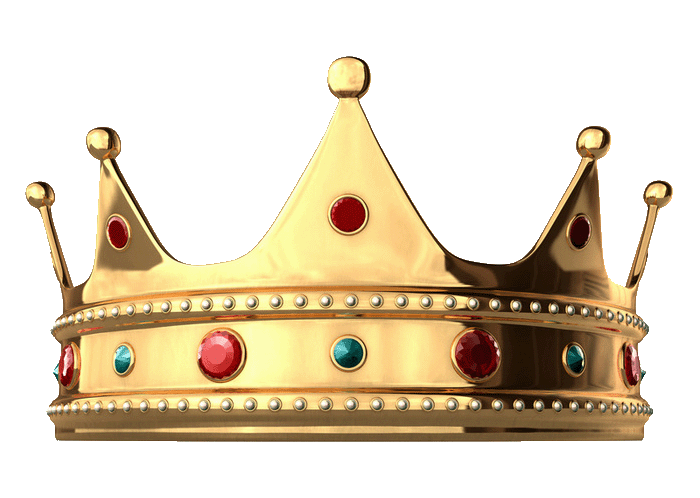 TheSine Qua NonsOf  Heaven
JESUS
Preceded Heaven.
Created Heaven and Earth (John 1.3).
Tied His eternal destiny to ours (John 1.14).
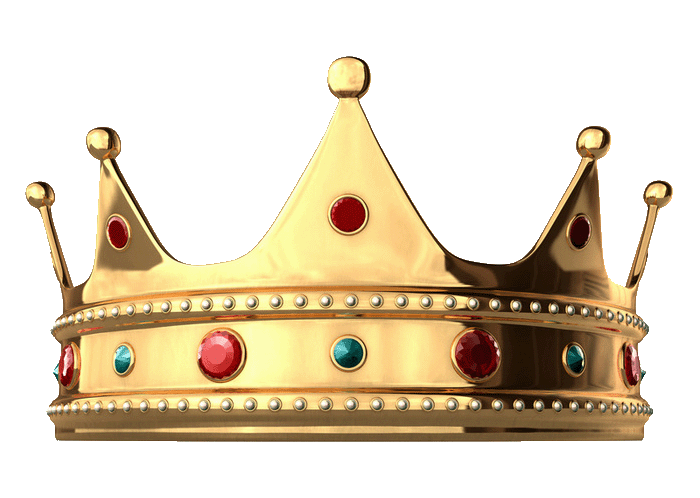 TheSine Qua NonsOf  Heaven
JESUS
Guarantees our eternal joy (Psalm 16.11).
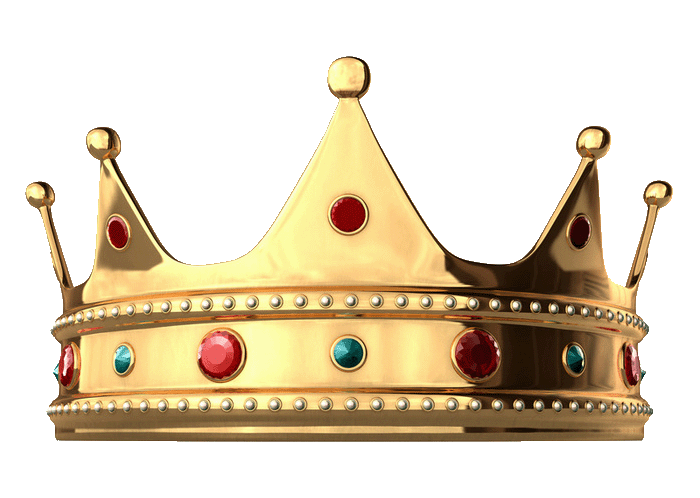 TheSine Qua NonsOf  Heaven
JESUS
Guarantees our eternal joy (Psalm 16.11).
Endured the cross for the supreme joy of intimacy with us (Hebrews 12.2).
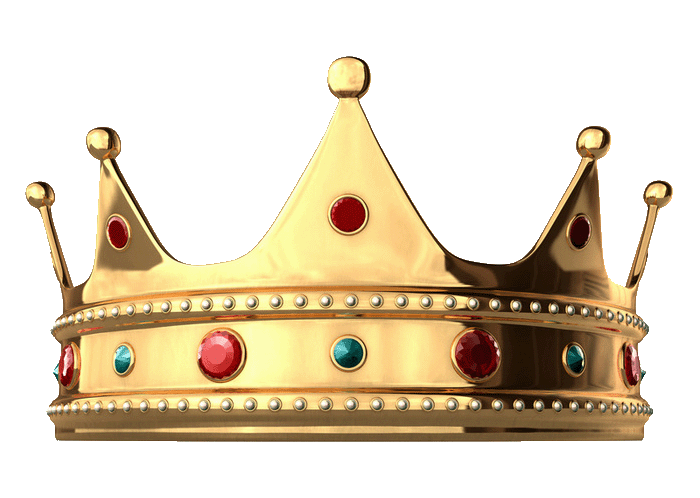 TheSine Qua NonsOf  Heaven
JESUS
IS THE ULTIMATE
SINE QUA NON
OF HEAVEN.
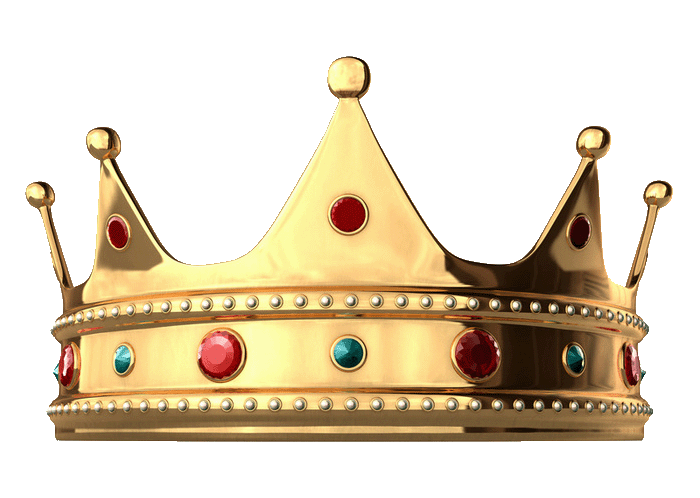 TheSine Qua NonsOf  Heaven
— Interlude —

ARRIVING IN HEAVEN
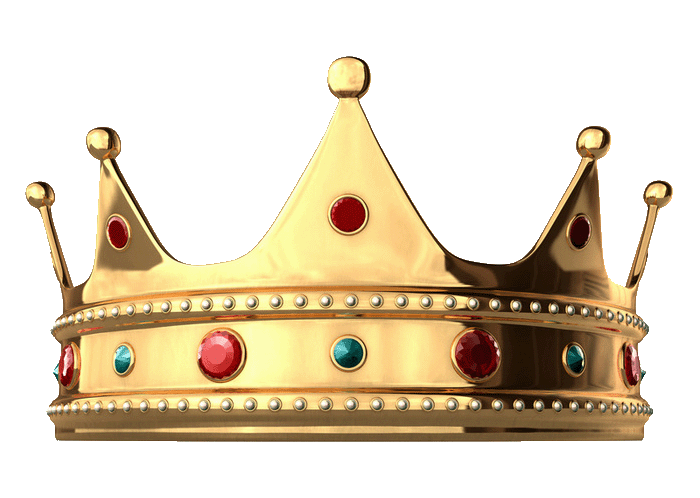 TheSine Qua NonsOf  Heaven
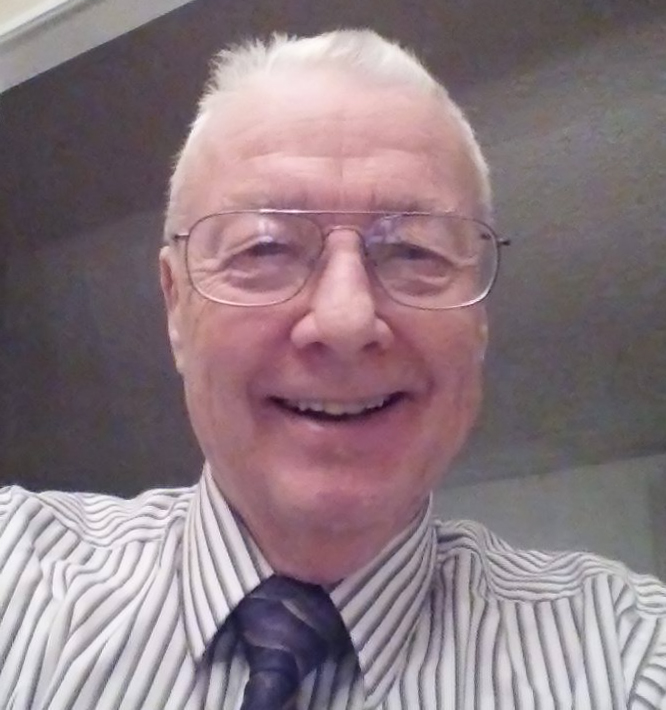 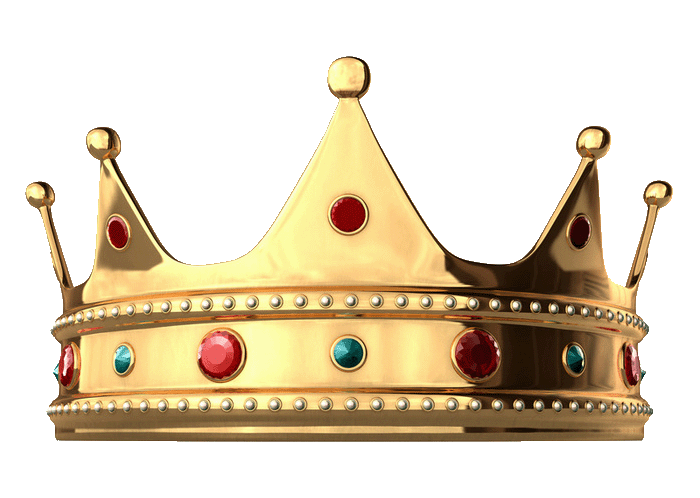 Ed Long
1935-2017
TheSine Qua NonsOf  Heaven
Let’s tune our hearts to Psalm 73.25:
“Whom have I in heaven but you? 
And earth has nothing I desire besides you.”
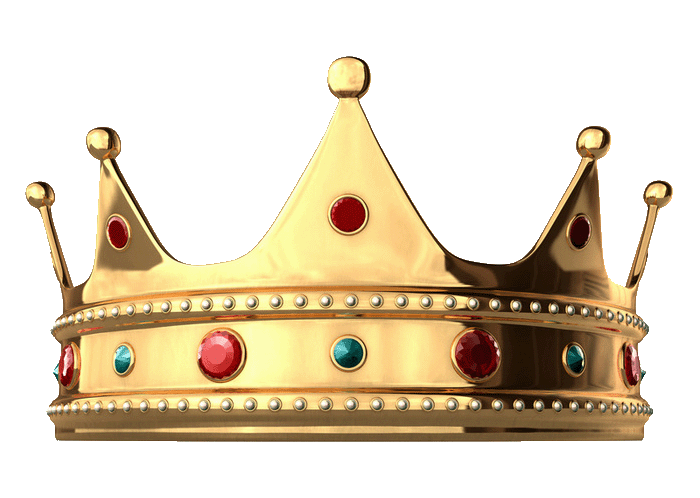 TheSine Qua NonsOf  Heaven
Let’s tune our hearts to Psalm 73.25:
“Whom have I in heaven but you? 
And earth has nothing I desire besides you.”
… and get excited about our coming wedding.
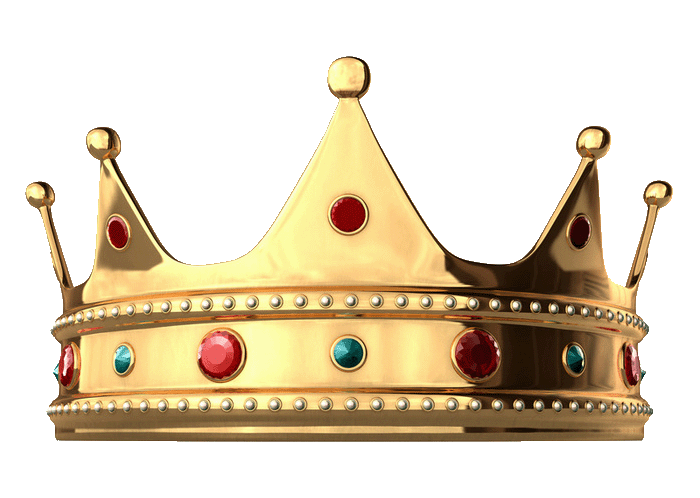 The Sine Qua Nons of Heaven
Those Things Without Which
Heaven Would Not Be Heaven